Directors & Officers Liability Insurance
Local Union Administration
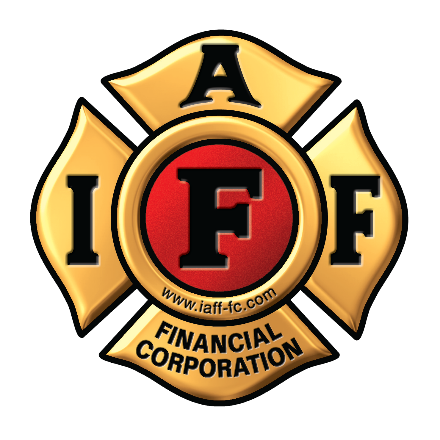 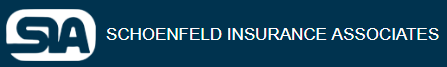 Group Purchasing Program
WHO: 
IAFF Affiliate Locals 
WHAT:
A Limit of Directors & Officers Liability and Employment Practices Coverage
WHY:
Added Member benefit 
Affordable Price
Simple Application and Underwriting Process 
WHERE: 
United States
Canada
Why do my Officers need this Coverage?
Any allegations of wrongdoing by an Officer will result in legal expenses and defense fees. 
Locals may choose their own legal counsel.
After the $2,500 or $5,000 deductible the carrier takes over covered payments.  
COVERS: Any person performing services on behalf of/direction and authority of the Union.
What is Covered in this Program?
*Includes all of the following, but is not limited to.
What is the Cost?
*A firm quote will be provided upon receipt, review of application and confirmation of eligibility criteria.
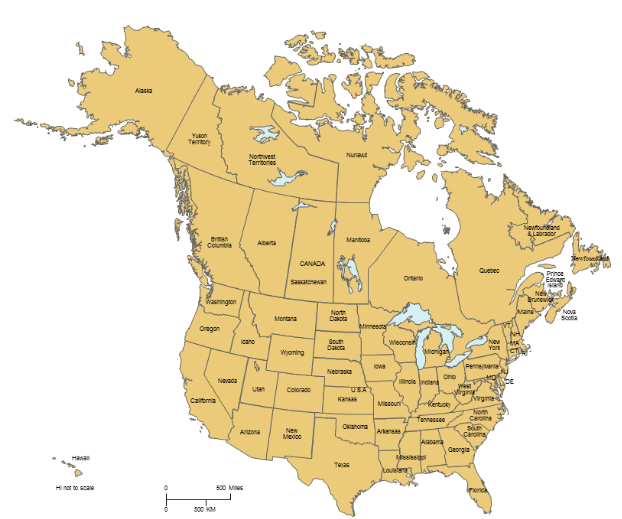 Where is this Available?
Shared Aggregate Policy
All states except California, Wisconsin and Illinois 
Available now in Canada  

Stand-Alone Policy 
All states except California, Wisconsin and Illinois
Not Available in Canada within program
Settled For: $1,000
Attorney’s Fees: $75,000
Total Cost: $76,000
Sample Claims ScenarioSued for $100,000
Union Liability  VS. Fidelity Bond Coverage
D&O Liability Insurance
IAFF Fidelity Bond
Covers: Locals who choose to purchase insurance 

Applications: Wrongful Act, wrongful employment practice, personal injury 

Price: dependent upon location/amount requested
Covers: Locals through IAFF at no cost

Applications: Faithful performance by employees, officers, elected officials 

Price: $5,000 limit through IAFF, higher limits available
Learn More
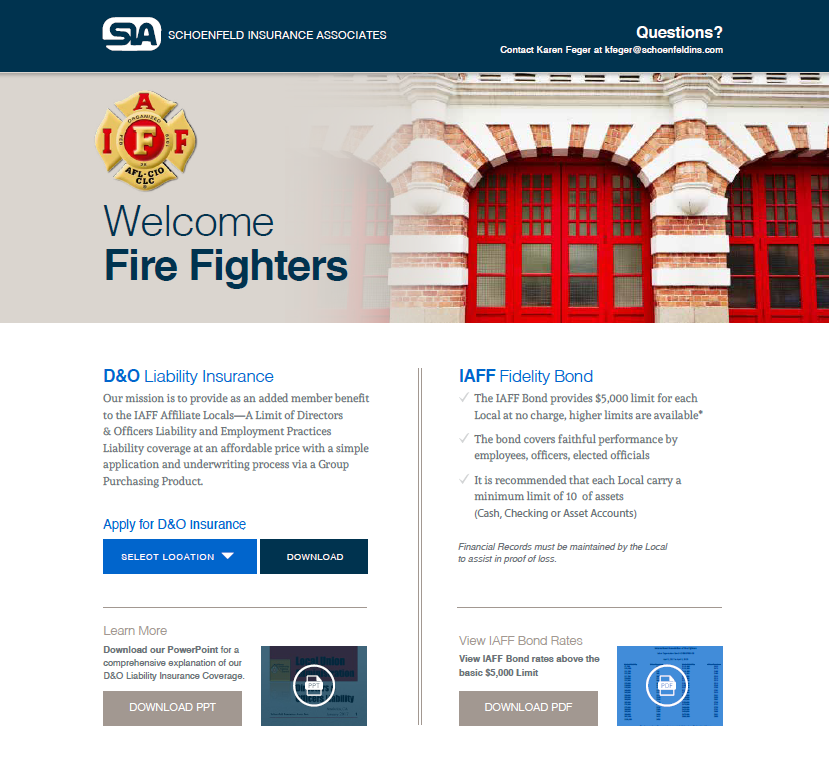 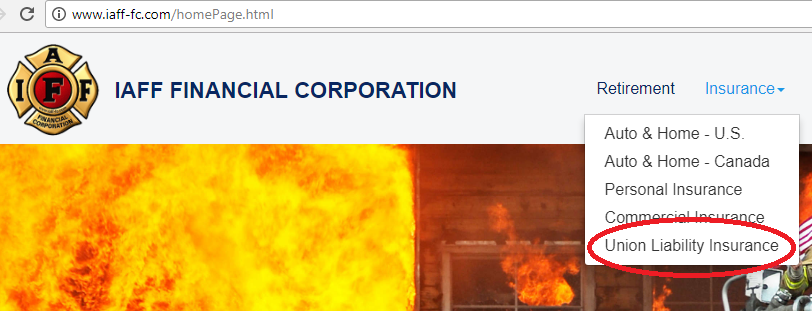 www.schoenfeldins.com/iaff
www.iaff-fc.com